МУНИЦИПАЛЬНОЕ ДОШКОЛЬНОЕ ОБРАЗОВАТЕЛЬНОЕ  
УЧРЕЖДЕНИЕ ДЕТСКИЙ САД № 18 «ТЕРЕМОК» 
ЯРОСЛАВСКОГО МУНИЦИПАЛЬНОГО РАЙОНА
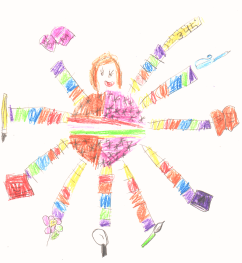 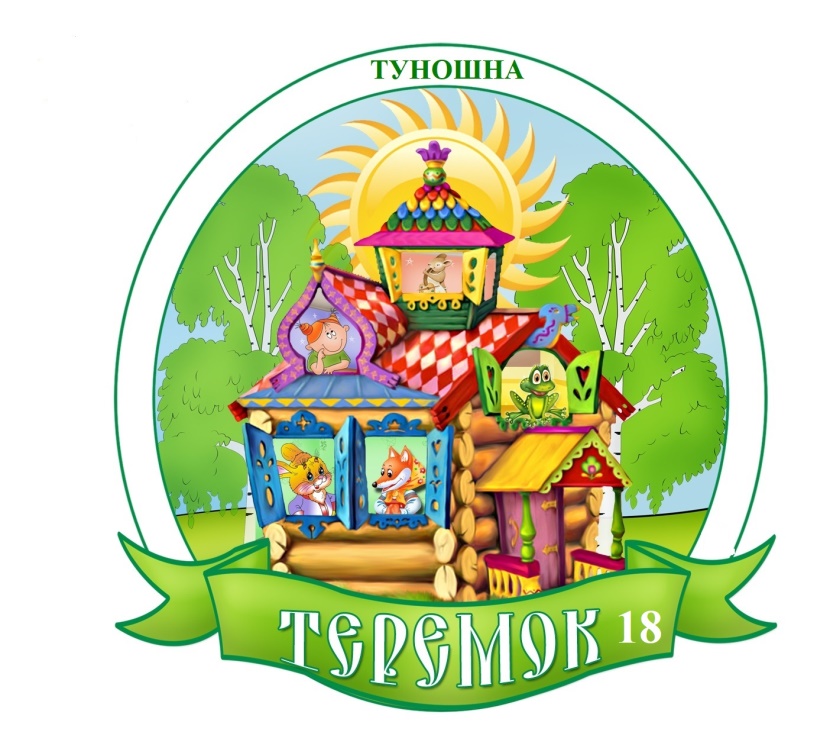 Опыт работы  МДОУ № 18 «Теремок» ЯМР 
 в рамках номинации: 
«Лучший инклюзивный детский сад»
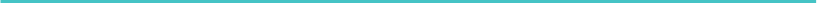 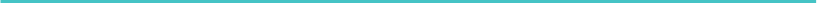 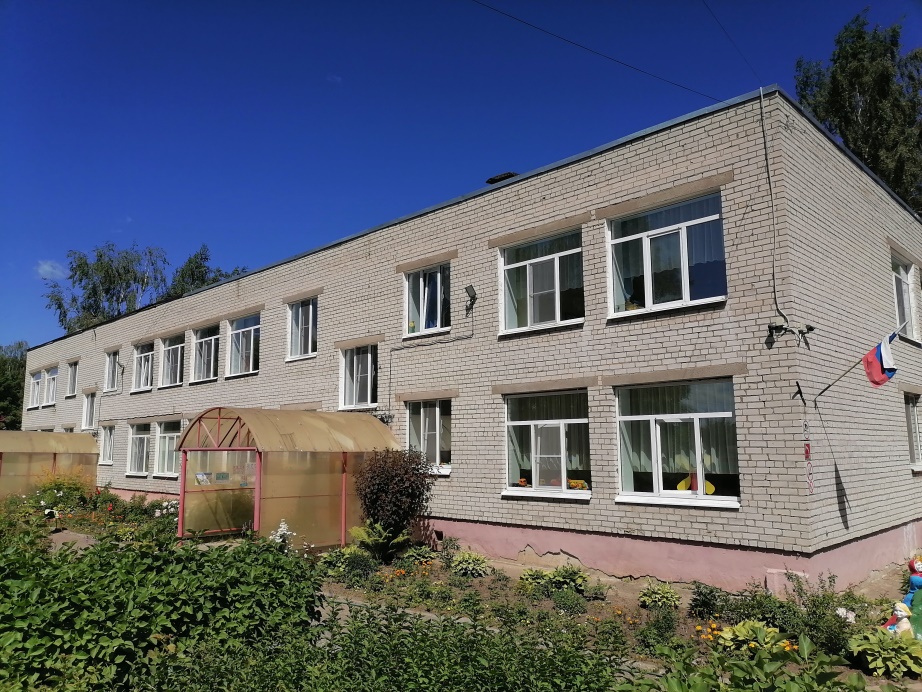 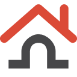 Ярославская область, Ярославский район, с. Туношна, ул. Школьная д.9
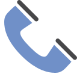 +7 (485) 43-93-92
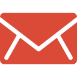 teremok-1978.yamr@yarregion.ru
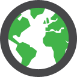 https://tunoshna-ds.edu.yar.ru/
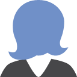 Крестникова Галина Никитична
                  заведующий
КОНТИНГЕНТ ВОСПИТАННИКОВ 
МДОУ № 18  «Теремок» ЯМР
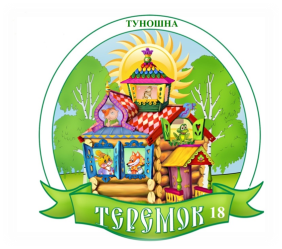 Соотношение обучающихся с ОВЗ и без ограничений жизнедеятельности
Разнообразие контингента
 МДОУ № 18 «Теремок» ЯМР
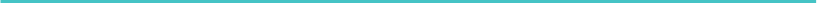 Формы организации 
образовательного процесса
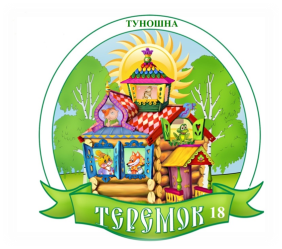 Занятия 
мама + ребенок
Индивидуальные занятия
Подгрупповые занятия
В нашем детском саду  в 2022 - 2023 уч. году функционирует  4 группы комбинированного вида, которые посещают дети с ОВЗ. В группе дошкольного возраста 3-4 года – 3 детей с ОВЗ, в группе дошкольного возраста   4-5 лет – 5 детей с ОВЗ, в группе дошкольного возраста 5-6 лет- 6 детей с ОВЗ; в группе дошкольного возраста 6-7 лет – 5 детей с ОВЗ. Для каждого возраста и в зависимости от диагноза разработаны 
Адаптированные образовательные программы дошкольного образования.
Образовательные программы
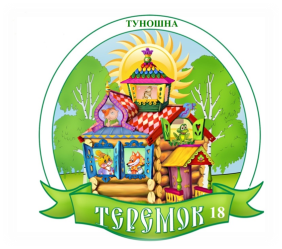 Адаптированная образовательная программа дошкольного образования для детей с ограниченными возможностями здоровья с фонетико-фонематическим недоразвитием 5-7 лет
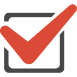 Адаптированная образовательная программа дошкольного образования для детей с ограниченными возможностями здоровья с задержкой психического развития 3-7 лет
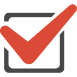 Адаптированная образовательная программа дошкольного образования для детей  с ограниченными возможностями здоровья с общим недоразвитием речи возраст 3-7 лет
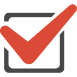 Доступная среда МДОУ № 18 «Теремок» ЯМР
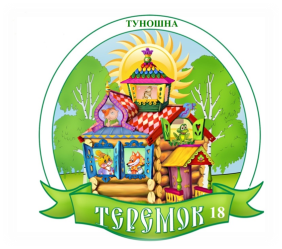 Предметно-развивающая среда для детей с ТНР
оборудованные полузамкнутые микропространства для игр детей поодиночке или небольшими подгруппами;
сменяемость оборудования (раз в неделю)
оснащение среды большим количеством игр и пособий для развития мелкой моторики
 в группах оборудован уголок «Будем говорить правильно»( картотеки предметных и сюжетных картинок, настольно-печатные дидактические игры для уточнения произношения гласных звуков и согласных раннего онтогенеза, автоматизации и дифференциации поставленных звуков, подборку игр для совершенствования грамматического строя речи, картинки и игрушки для накопления словаря по всем лексическим темам, мнемотехнические средства, символы, схемы).
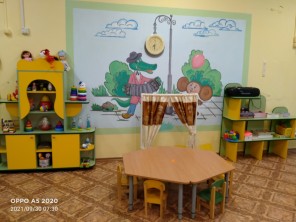 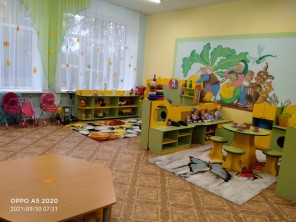 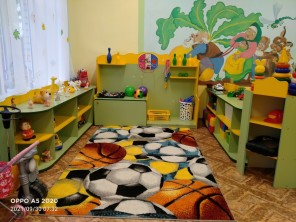 Доступная среда МДОУ № 18 «Теремок» ЯМР
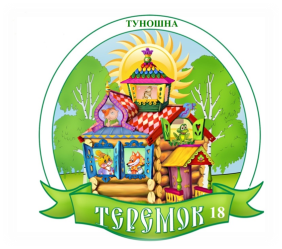 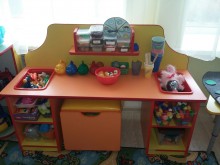 Предметно-развивающая среда для детей с ЗПР. 
Мебель и оборудование расставлены таким образом, что бы обеспечить свободное и безопасное передвижение детей; 
Нет слишком много открытого пространства, которое  провоцирует детей бегать с опасностью для других;
 «Тихие» и «Шумные» центры достаточно разнесены; 
В группе есть  уголки отдыха для зрительного и физического расслабления детей, где имеются ковровое покрытие спокойного тона, мягкая детская мебель, переносная легкая ширма, для создания места для уединения. 
 цветовая палитра  представлена пастельными тонами
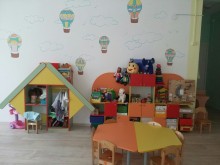 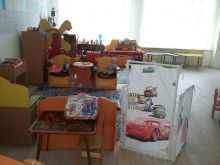 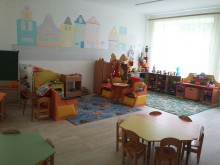 Доступная среда 
МДОУ № 18 «Теремок» ЯМР
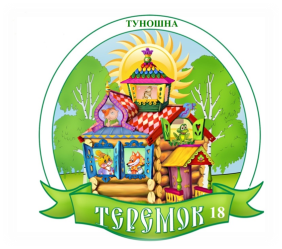 В МДОУ созданы условия для проведения коррекционной работы с детьми.
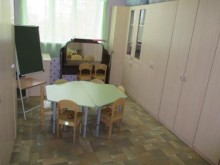 Кабинет учителя-логопеда предназначен для:
 проведения диагностического обследования речевого развития детей дошкольного возраста;
проведения подгрупповых , индивидуальных, мама + ребенок  занятий учителя-логопеда
Кабинет педагога-психолога предназначен для:
проведения диагностического обследования психологического развития детей дошкольного возраста;
проведения подгрупповых и индивидуальных занятий педагога-психолога с детьми.
проведения консультаций для педагогов и родителей
проведение тренингов
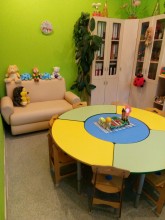 Квалификация педагогических работников 
 МДОУ № 18 «ТЕРЕМОК» ЯМР
Образовательный уровень
Педагогический стаж
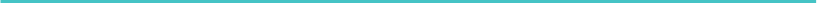 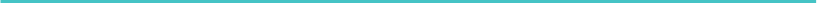 11 человек
Квалификационная  категория
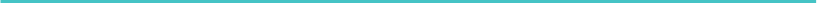 100% педагогов, с детьми ОВЗ,  прошли курсы повышения квалификации по теме: «Особенности обучения детей с ОВЗ в условиях инклюзии».
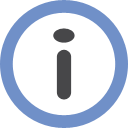 Деятельность службы психолого – педагогического сопровождения
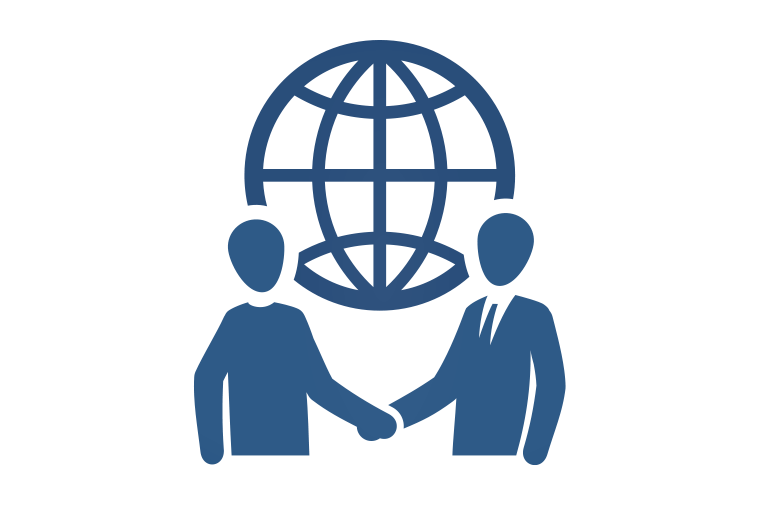 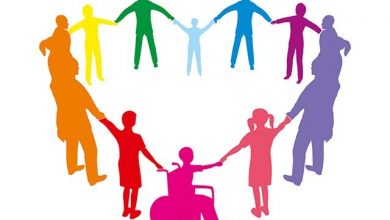 Учитель – логопед 1,0 ставка
Учитель – дефектолог 0.5 ставки
 (внутренний совместитель)
Педагог- психолог 
1,0 ставка
Деятельность ППк
Психолого – педагогический консилиум в МДОУ № 18 «Теремок» ЯМР функционирует с 2018 года
Состав ППк
1.Председатель – заведующий 
Крестникова Г.Н. 
2.Секретарь – учитель-логопед    Саженкова И.Б
3. Члены ППк
Педагог – психолог Водяницкая Т.Н.
Старший воспитатель – Нефедова В.Л.
Воспитатели (по согласованию)
План работы ППк
Плановые заседания 3 раза в год
Внеплановые заседания по мере необходимости (направление обучающихся на ПМПК с целью определения дальнейшего образовательного маршрута, получения рекомендаций по организации специальных условий обучения, определение направлений коррекционно-развивающей работы, программ сопровождения, прибывающих обещающих с ОВЗ в течении года, изменение компонентов программы сопровождения (ИОМ) обучающихся с ОВЗ в соответствии с образовательными достижениями и особенностями развития)
Модель инклюзивного образования 
МДОУ № 18 «Теремок» ЯМР
Проведение мониторинга и анализа
Диагностика
 ППк
Беседа с семьей
Информирование родителей о результата работы с ребенком
Обследование ПМПК
Ребенок ОВЗ
Реализация индивидуальной программы
Разработка АОП/ИОМ
Индивидуальное расписание образовательной деятельности
Включение родителей в процесс комплексного сопровождения
Создание условий развивающей среды для ребенка ОВЗ
Дополнительное образование
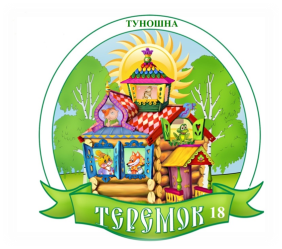 Объединение «Секреты Азбуки»
Объединение «Разноцветная палитра»
Объединение «Звонкий голосок» 
Посещают 100% детей ОВЗ
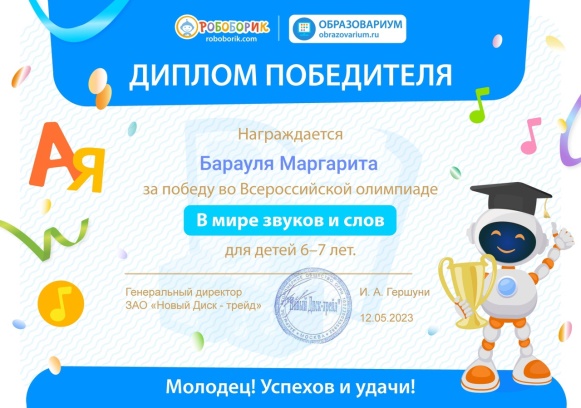 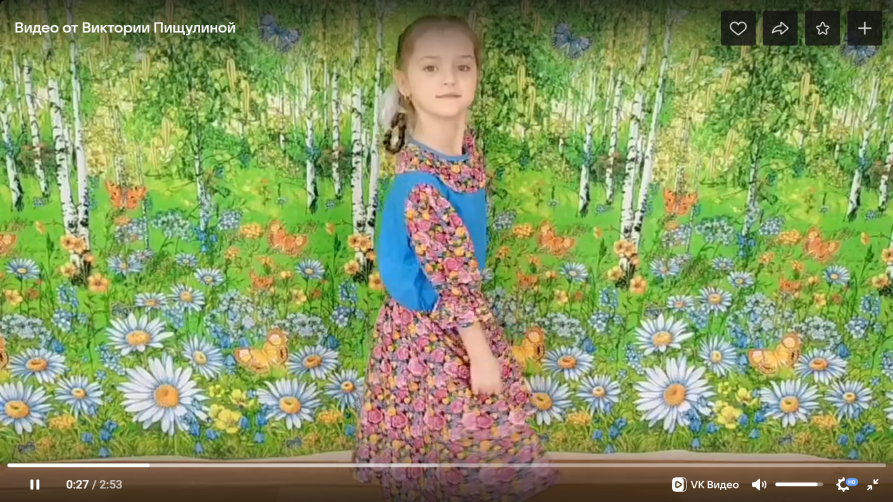 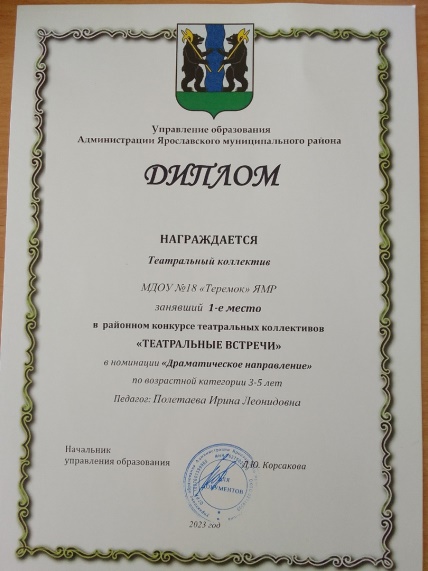 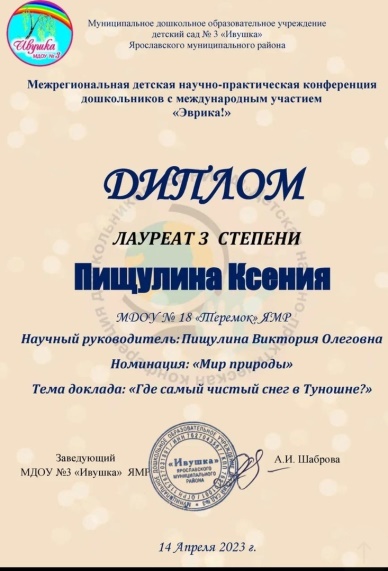 Победитель муниципального конкурса 
 «Планета талантов»
Победитель муниципальной детской научно – практической конференции проекта «Ярзнайка» 
 «Маленький исследователь»
РЕЗУЛЬТАТ
  модели  инклюзивного образования
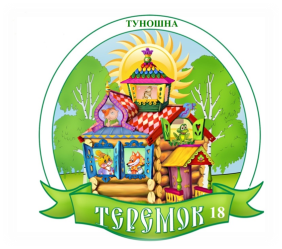 Осень 2022-2023 учебного года
Весна 2022-2023 
учебного года
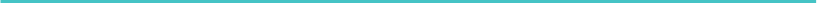 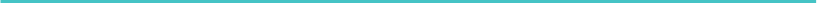 Спасибо за внимание

 Будем рады сотрудничеству
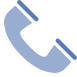 +7 (485) 43-93-92
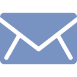 teremok-1978.yamr@yarregion.ru
Ярославская область, Ярославский район,
 с. Туношна, ул. Школьная д.9
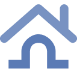